物理化学3章 3.3 Ver. 2.1
FUT 
原　道寛

学籍番号＿＿　　氏名＿＿＿＿＿＿＿
3章　気体の性質一自由な粒子－
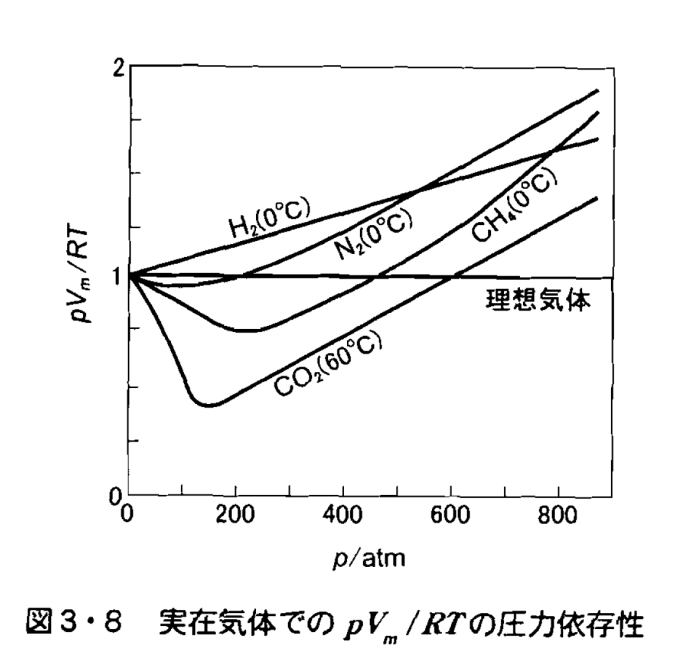 3.3-01．実在気体
A
B
C
3.3-02実在気体
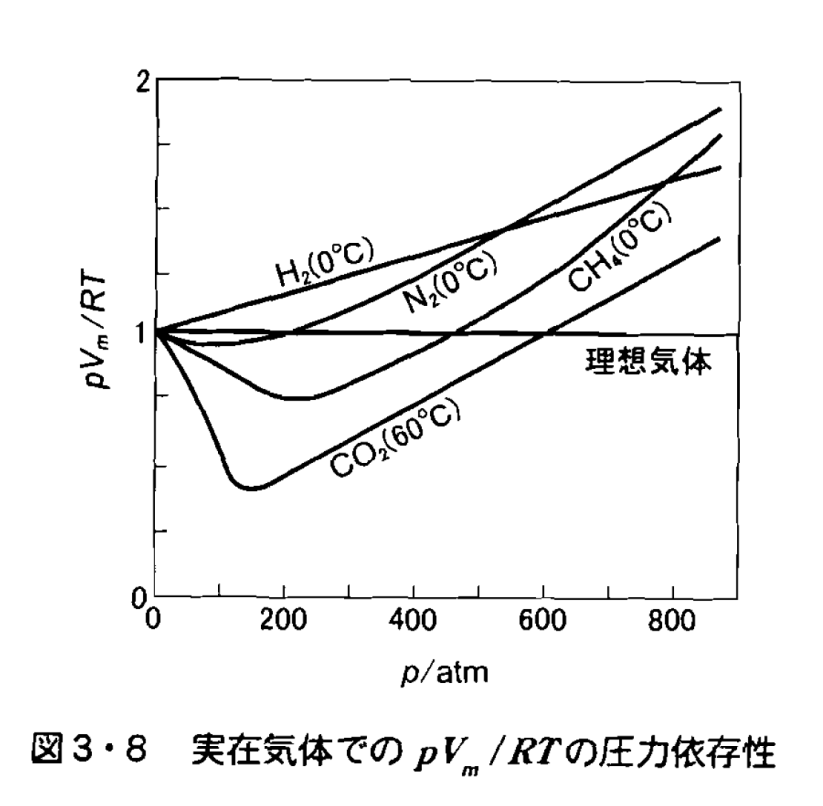 A
B
C
D
3.3-03．実在気体
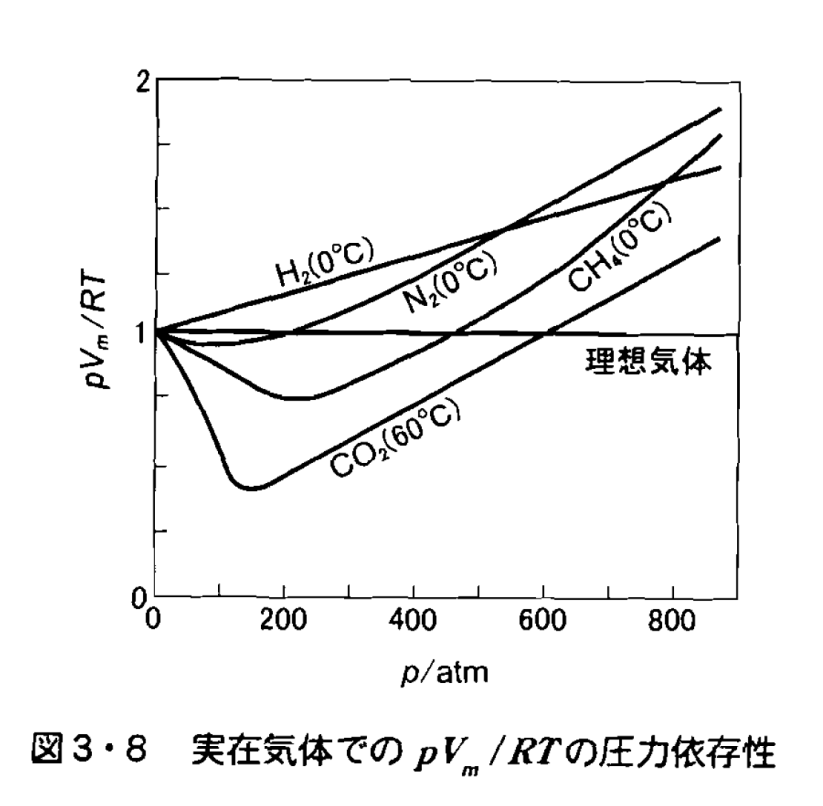 A
B
C
D
E
F
G
H
I
3.3-04実在気体
A
B
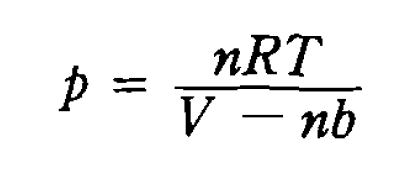 3.3-05実在気体
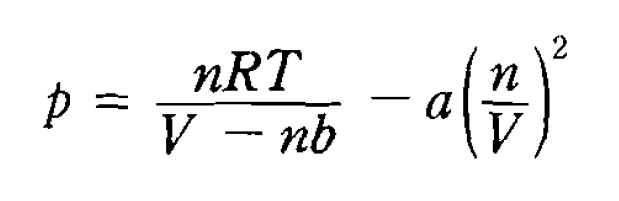 A
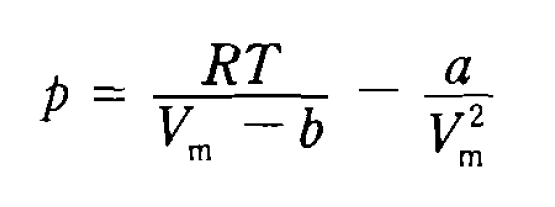 B
C
D
E
3.3-06実在気体
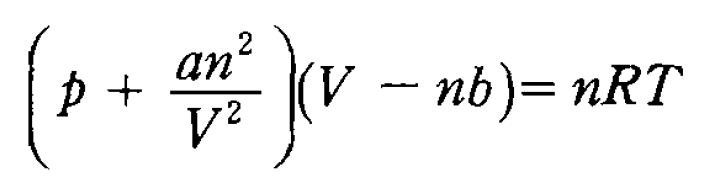 A
A
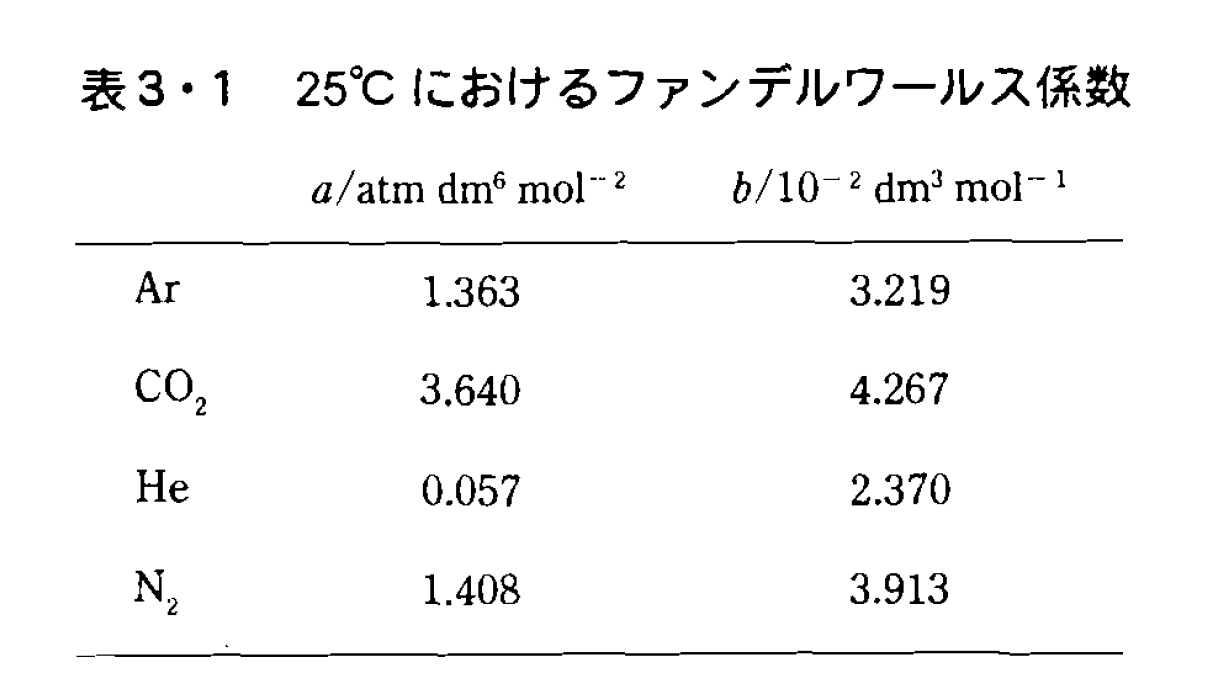